التعددية والأخلاق المسيحية
المحاضرة 26
د. لويس وينكلر • مدرسة شرق آسيا اللاهوتية (سنغافورة)تحميل د. ريك جريفيث • مؤسسة الدراسات اللاهوتية الأردنيةالملفات بلغات عدة للتنزيل المجاني على  BibleStudyDownloads.org
1. مقدمة
التعددية . . . لا تشير في المقام الأول إلى الأعراق والمجموعات العرقية والجنسيات والثقافات المختلفة التي تعيش جنباً إلى جنب داخل مجتمعات معينة أو المجتمع ككل . . . يحدث داخل هذه المصفوفة شيء أكثر عمقاً: هناك الواقع الاجتماعي والثقافي لوجهات النظر العالمية والأيديولوجيات والأطر الأخلاقية الموجودة جنباً إلى جنب . . .  هذا يثير معضلتين ظاهريتين: معضلة الحقيقة، والمعضلة الإجتماعية.


دينيس ب. هولينجر، اختيار الخير، 239
2. معضلات التعددية
2. معضلات التعددية
أ. معضلة الحقيقة
2. معضلات التعددية
أ. معضلة الحقيقة
1. إن وجود عدة وجهات نظر حول الحقيقة يؤدي إلى القول بأن جميع المطالبات بالحقيقة هي مجرد وجهات نظر –لا أكثر.
2. معضلات التعددية
أ. معضلة الحقيقة
1. إن وجود عدة وجهات نظر حول الحقيقة يؤدي إلى القول بأن جميع المطالبات بالحقيقة هي مجرد وجهات نظر –لا أكثر. 
2. إن أي ادعاء بالحقيقة العالمية يعتبر مشبوهاً ومتغطرساً وضيق الأفق
2. معضلات التعددية
أ. معضلة الحقيقة
1. إن وجود عدة وجهات نظر حول الحقيقة يؤدي إلى القول بأن جميع المطالبات بالحقيقة هي مجرد وجهات نظر –لا أكثر. 
2. إن أي ادعاء بالحقيقة العالمية يعتبر مشبوهاً ومتغطرساً وضيق الأفق
3. بدلاً من ذلك يجب اعتبار جميع وجهات النظر حول الحقيقة صالحة بالتساوي
2. معضلات التعددية
ب. المعضلة الإجتماعية
2. معضلات التعددية
ب. المعضلة الإجتماعية
1. كيف تستطيع المسيحية أن ترتبط بشكل فعال بوجهات نظرها وتغرسها في سياق العدد من وجهات النظر العالمية المختلفة والمتنافسة؟
2. معضلات التعددية
ب. المعضلة الإجتماعية
1. كيف تستطيع المسيحية أن ترتبط بشكل فعال بوجهات نظرها وتغرسها في سياق العدد من وجهات النظر العالمية المختلفة والمتنافسة؟ 
2. ما الذي يمكن أن يوفر التماسك الإجتماعي لمجتمع ما عندما يكون هناك الكثير من وجهات النظر المتنافسة داخله؟
3. خيارات المسيحية في مجتمع تعددي
3. خيارات المسيحية في مجتمع تعددي
أ. الخصخصة في شكلين
3. خيارات المسيحية في مجتمع تعددي
أ. الخصخصة في شكلين
1. انفصال المسيحية عن العالم
3. خيارات المسيحية في مجتمع تعددي
أ. الخصخصة في شكلين
1. انفصال المسيحية عن العالم
2. عدم تدخل الدين في السياسة العامة
3. خيارات المسيحية في مجتمع تعددي
أ. الخصخصة في شكلين
1. انفصال المسيحية عن العالم
2. عدم تدخل الدين في السياسة العامة
3. التقييم
3. خيارات المسيحية في مجتمع تعددي
ب. النهج الثيوقراطي أو القسطنطيني في شكلين
3. خيارات المسيحية في مجتمع تعددي
ب. النهج الثيوقراطي أو القسطنطيني في شكلين
1. الثيوقراطية القاسية
3. خيارات المسيحية في مجتمع تعددي
ب. النهج الثيوقراطي أو القسطنطيني في شكلين
1. الثيوقراطية القاسية
2. الثيوقراطية الناعمة
3. خيارات المسيحية في مجتمع تعددي
ب. النهج الثيوقراطي أو القسطنطيني في شكلين
1. الثيوقراطية القاسية
2. الثيوقراطية الناعمة
3. التقييم
3. خيارات المسيحية في مجتمع تعددي
ت. دين الدولة المدنية
3. خيارات المسيحية في مجتمع تعددي
ت. دين الدولة المدنية
ث. التأثير المسيحي ضمن التعددية
3. خيارات المسيحية في مجتمع تعددي
ت. دين الدولة المدنية
ث. التأثير المسيحي ضمن التعددية
1. المسيحية كصوت عام شرعي ولكن ليس بالضرورة متميزاً ضمن البيئة التعددية.
3. خيارات المسيحية في مجتمع تعددي
ت. دين الدولة المدنية
ث. التأثير المسيحي ضمن التعددية
1. المسيحية كصوت عام شرعي ولكن ليس بالضرورة متميزاً ضمن البيئة التعددية.
2. قبول محدوديات السياسة العامة
3. خيارات المسيحية في مجتمع تعددي
ت. دين الدولة المدنية
ث. التأثير المسيحي ضمن التعددية
1. المسيحية كصوت عام شرعي ولكن ليس بالضرورة متميزاً ضمن البيئة التعددية.
2. قبول محدوديات السياسة العامة
3. اعتبارات تكتيكية تتعلق بطرق الجدل العلني زإقناع الآخرين بوجهات نظر مسيحية
4. خلاصة وتطبيق
4. خلاصة وتطبيق
أ. ما هو الموقف السائد لكنيستك تجاه التعددية في الجيل المعاصر؟

ب. ماذا تعتقد أنه ينبغي أن يكون؟
Black
أحصل على هذا العرض التقديمي مجاناً
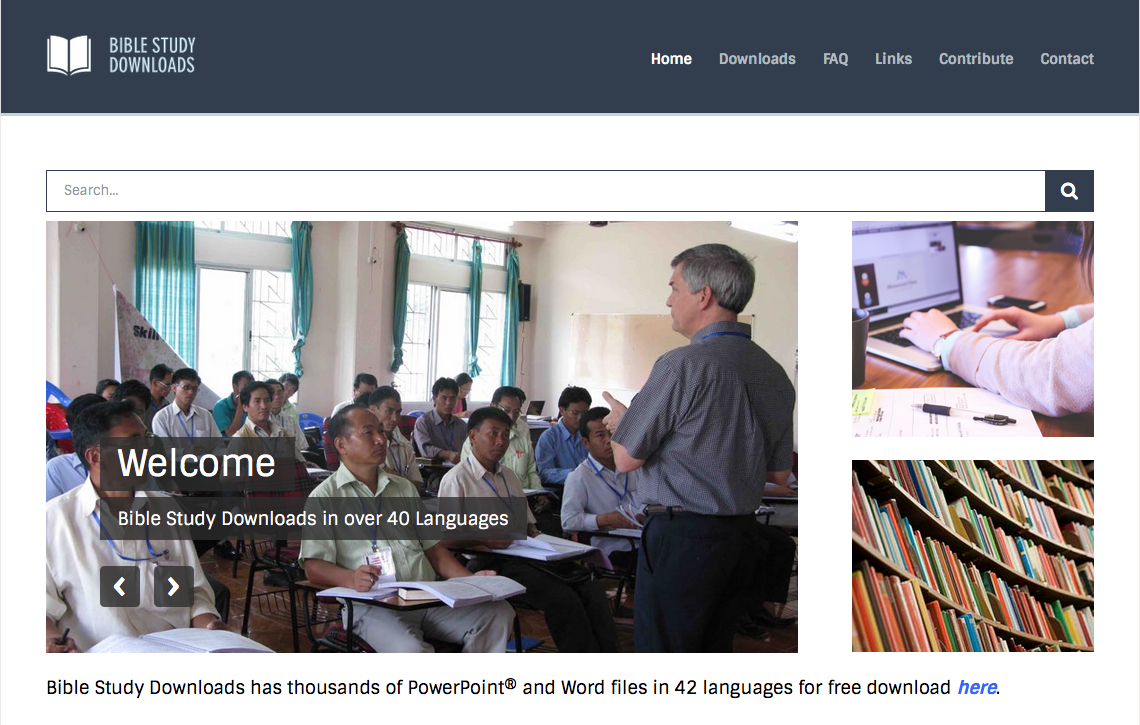 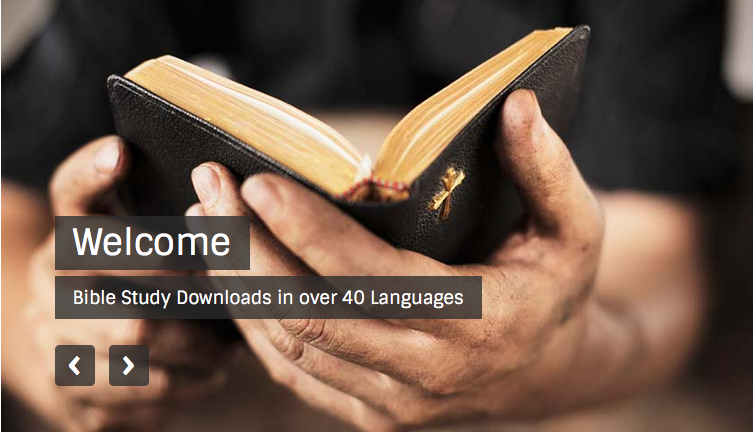 النظرة العالمية at BibleStudyDownloads.org
[Speaker Notes: WV (Worldviews)]